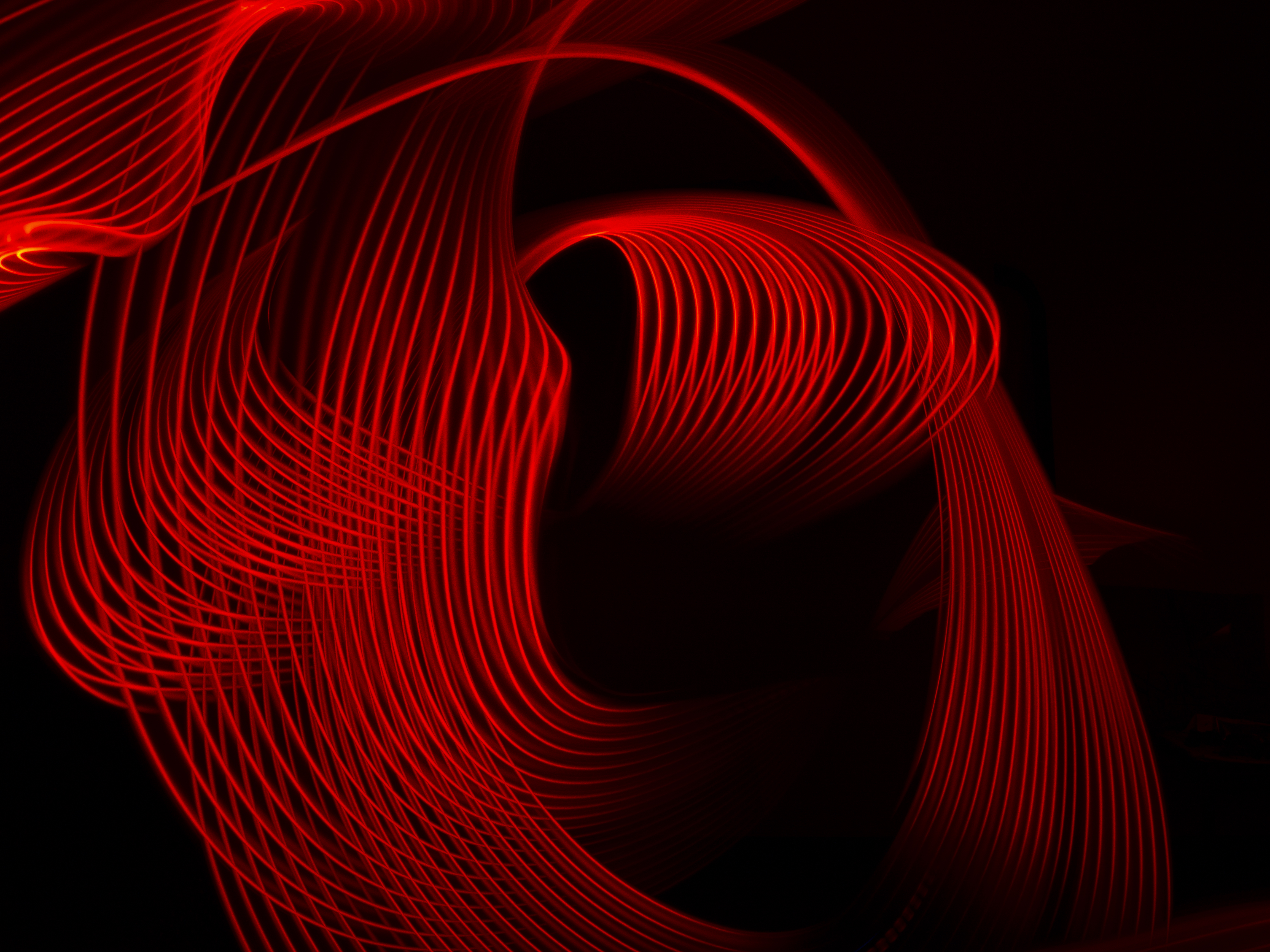 Skop Tugas & Tanggungjawab PPPT
Kamaludin Bin Daud
Skop Tugas Utama dan Tanggungjawab PPPT :
Kategori I - tenaga pengajar

Pensyarah Utama DH55/ 54 & DH51/ 52   
Pensyarah Kanan DH47/ DH48 
Pensyarah DH43/ 44 & DH41/ 42 
Pensyarah DH33/ 34, DH31/ 32 & DH29
Skop Tugas Utama dan Tanggungjawab PPPT :
B. Kategori II - tenaga pengajar + tugas‐tugas pengurusan.

Pengarah Politeknik DH54
Timbalan Pengarah (Akademik) DH52 
Ketua Jabatan Politeknik DH48
Ketua Program Politeknik DH44
Skop Tugas Utama dan Tanggungjawab PPPT :
C. Kategori III - tugas‐tugas pengurusan

Timbalan Pengarah Politeknik (Sokongan Akademik) DH48
Ketua Jabatan Hal Ehwal Pelajar Politeknik DH48
Pegawai Hal Ehwal Pelajar, Pegawai Peperiksaan, Pegawai Perhubungan dan Latihan Industri, Pegawai Latihan dan Pendidikan Lanjutan DH44 
Pegawai Hal Ehwal Pelajar, Pegawai Pengambilan, Pegawai Peperiksaan, Pegawai Perhubungan dan Latihan Industri, Pegawai Latihan dan Pendidikan Lanjutan, Pegawai Pengurusan Kualiti DH41/42
PENGENALAN
Skop tugas utama dan tanggungjawab PPPT merupakan indikator prestasi    yang perlu dicapai oleh setiap PPPT untuk meningkatkan keberkesanan sistem penyampaian organisasi
skop dan tugas pegawai dalam setiap kategori diperhalusi dan diperincikan daripada sudut kriteria kecemerlangan.
prestasi setiap pegawai dapat dinilai dengan saksama supaya mereka mempunyai peluang yang sama untuk pertimbangan kenaikan pangkat.
TUGAS PROFESIONAL
Tugas profesional pensyarah terbahagi kepada;
tugas hakiki, dan 
tugas kecemerlangan.
Tugas Hakiki
Tugas hakiki pensyarah ialah pendidikan. Tugas ini  dilaksanakan menerusi kegiatan berikut: 
Mengajar, iaitu menyampaikan ilmu, menurunkan kemahiran, mengasah kebijaksanaan dan menerapkan nilai murni. 
Membimbing, iaitu membentuk sahsiah, mengembangkan kecintaan kepada ilmu dan pengetahuan, memberi bantuan akademik dan memotivasi ke arah kecemerlangan.
Mentaksir, iaitu mengukur tahap penguasaan ilmu, kemahiran, kebijaksanaan dan nilai murni pelajar. 
Meneladani, iaitu mempamerkan sahsiah dan tingkah laku bertatasusila serta mempraktikkan cara hidup profesional untuk dicontohi oleh pelajar.
Tugas Kecemerlangan
Tugas kecemerlangan pensyarah ialah pemajuan daya upaya profesional. Tugas ini dilaksanakan menerusi kegiatan berikut: 
Mengaplikasi kepakaran, iaitu melakukan penyelidikan, menatarkan hasil penyelidikan menerusi penulisan dan pembentangan, dan memberi perkhidmatan perundingan.
Menyumbang kemahiran, iaitu melibatkan diri dalam  usaha penyediaan dan pengemaskinian kurikulum, mengambil bahagian dalam penyediaan bahan pengajaran dan instrumen pentaksiran, dan menyertai pasukan petugas, jawatankuasa dan aktiviti peringkat institusi dan ibu pejabat.
Mewujudkan jaringan, iaitu membina hubungan dengan rakan sejawat, pihak berkepentingan,pihak industri, badan profesional dan penggerak komuniti.
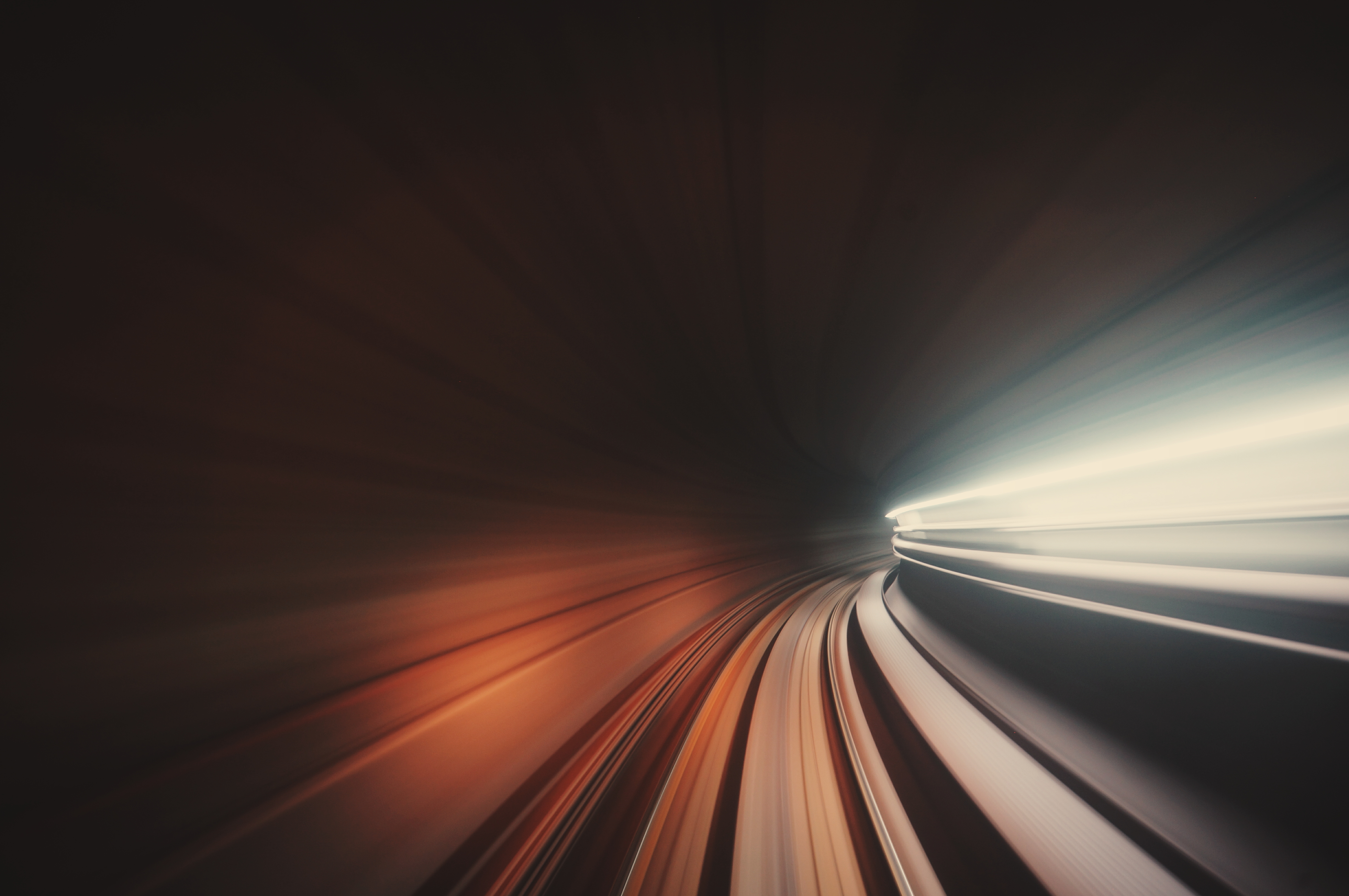 Skop Tugas Utama dan Tanggungjawab PPPT :
B. Kategori II - tenaga pengajar + tugas‐tugas pengurusan.

Pengarah Politeknik DH54
Timbalan Pengarah (Akademik) DH52 
Ketua Jabatan Politeknik DH48
Ketua Program Politeknik DH44
KATEGORI II - TENAGA PENGAJAR + PENGURUSAN
Ketua Jabatan Politeknik DH48
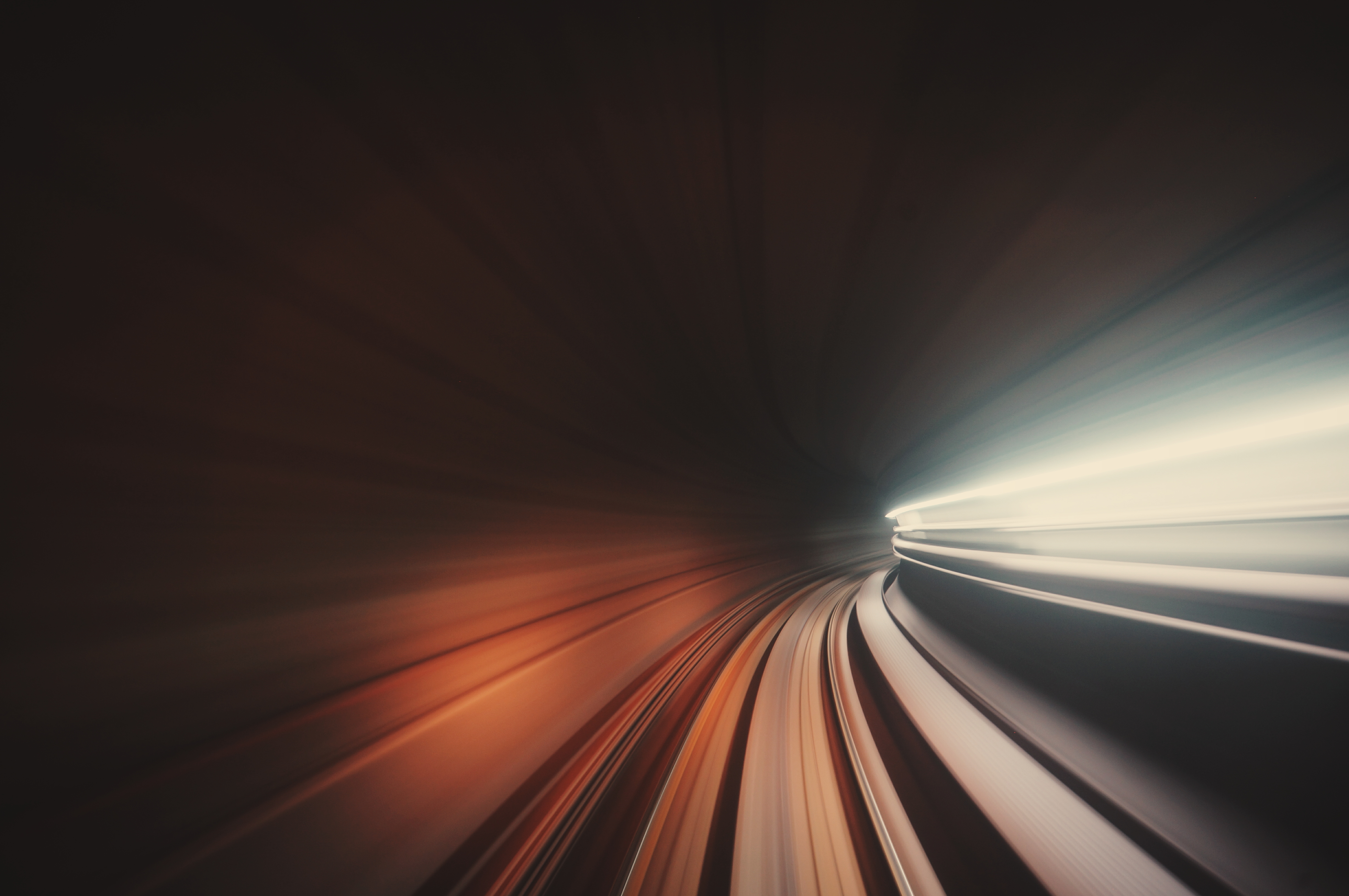 Kategori II - Tenaga Pengajar + Pengurusan (Ketua Jabatan Politeknik DH48)
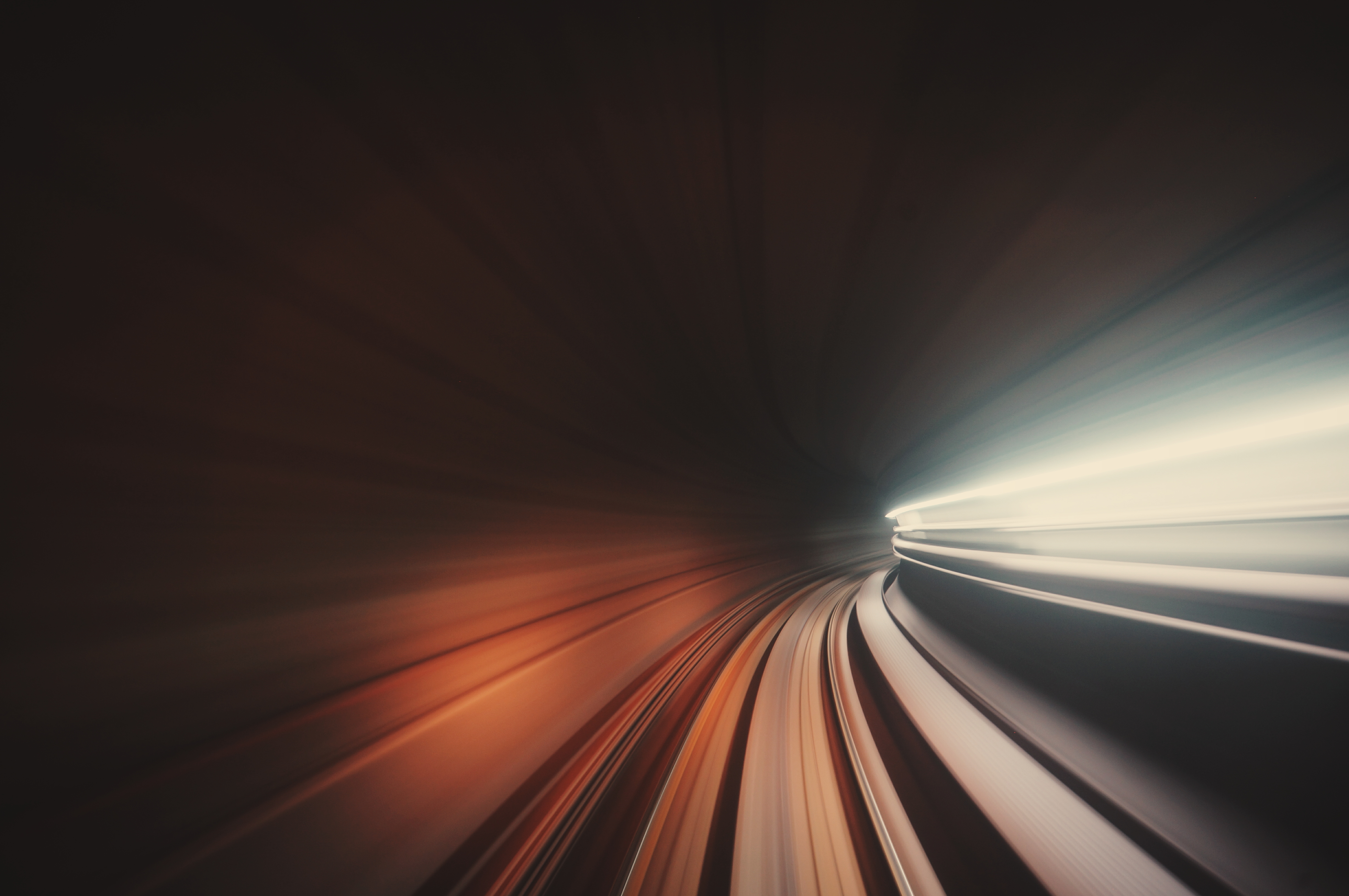 Kategori II - Tenaga Pengajar + Pengurusan (Ketua Jabatan Politeknik DH48)
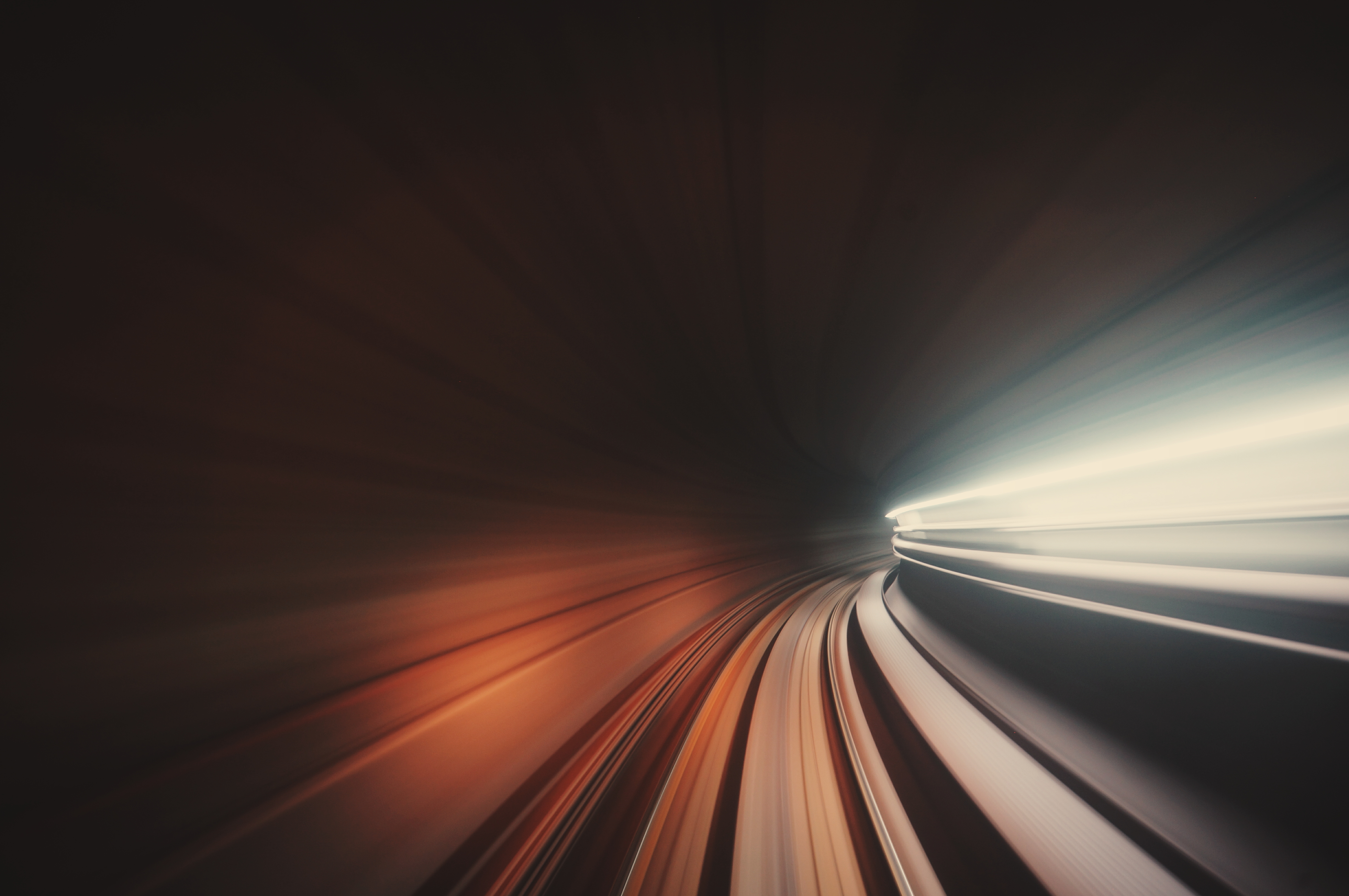 Kategori II - Tenaga Pengajar + Pengurusan (Ketua Jabatan Politeknik DH48)
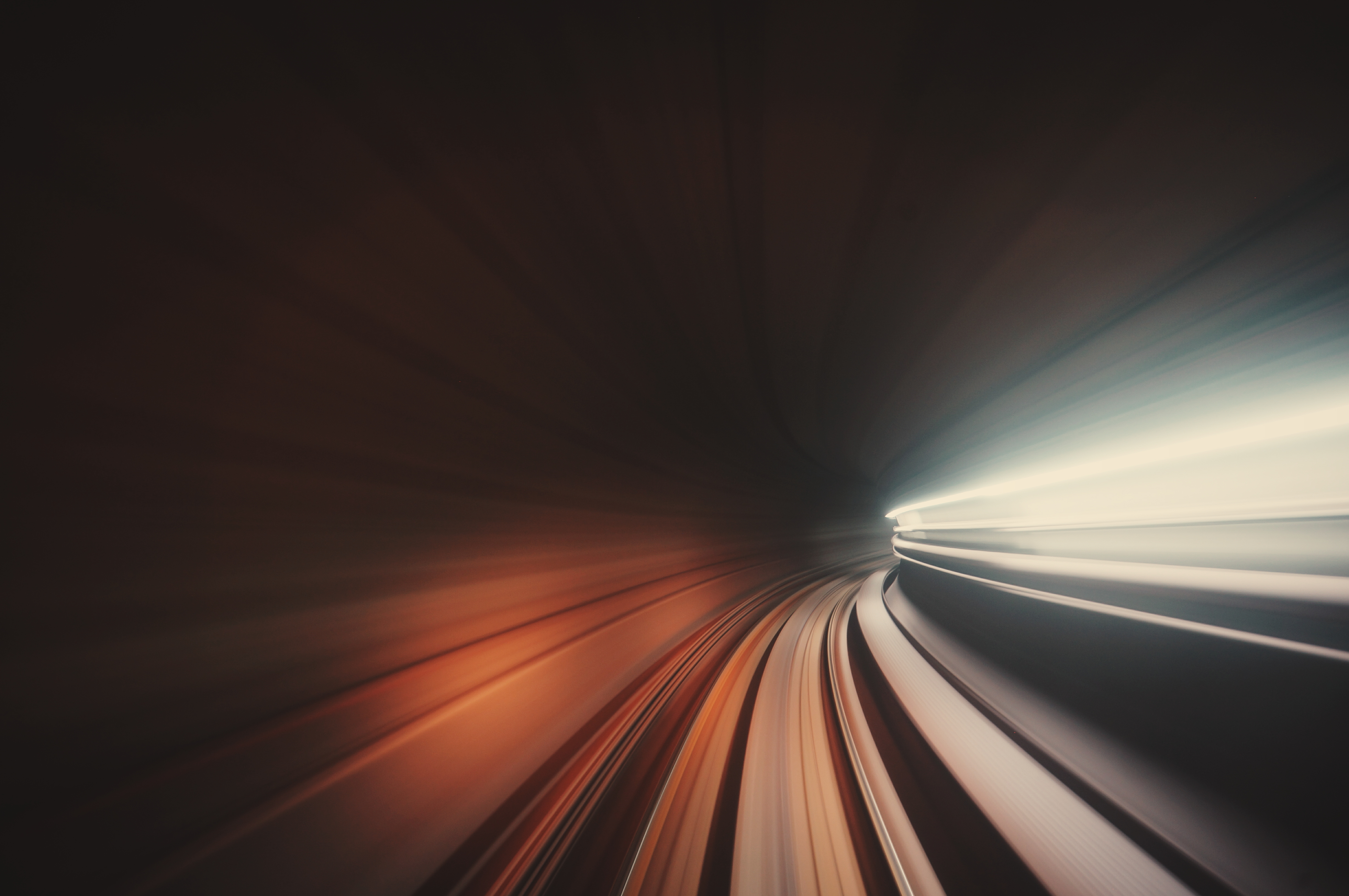 Kategori II - Tenaga Pengajar + Pengurusan (Ketua Jabatan Politeknik DH48)
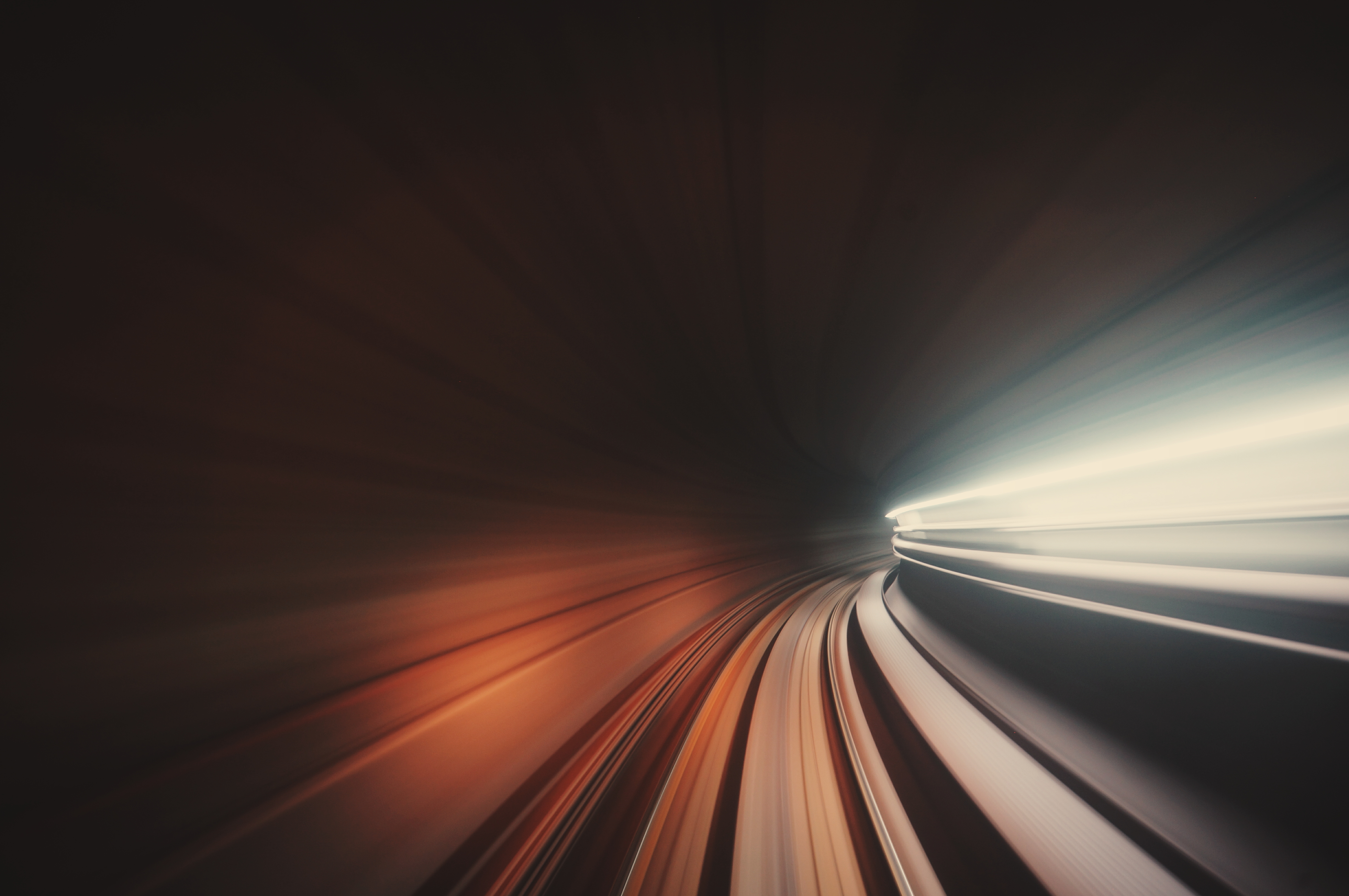 Kategori II - Tenaga Pengajar + Pengurusan (Ketua Jabatan Politeknik DH48)
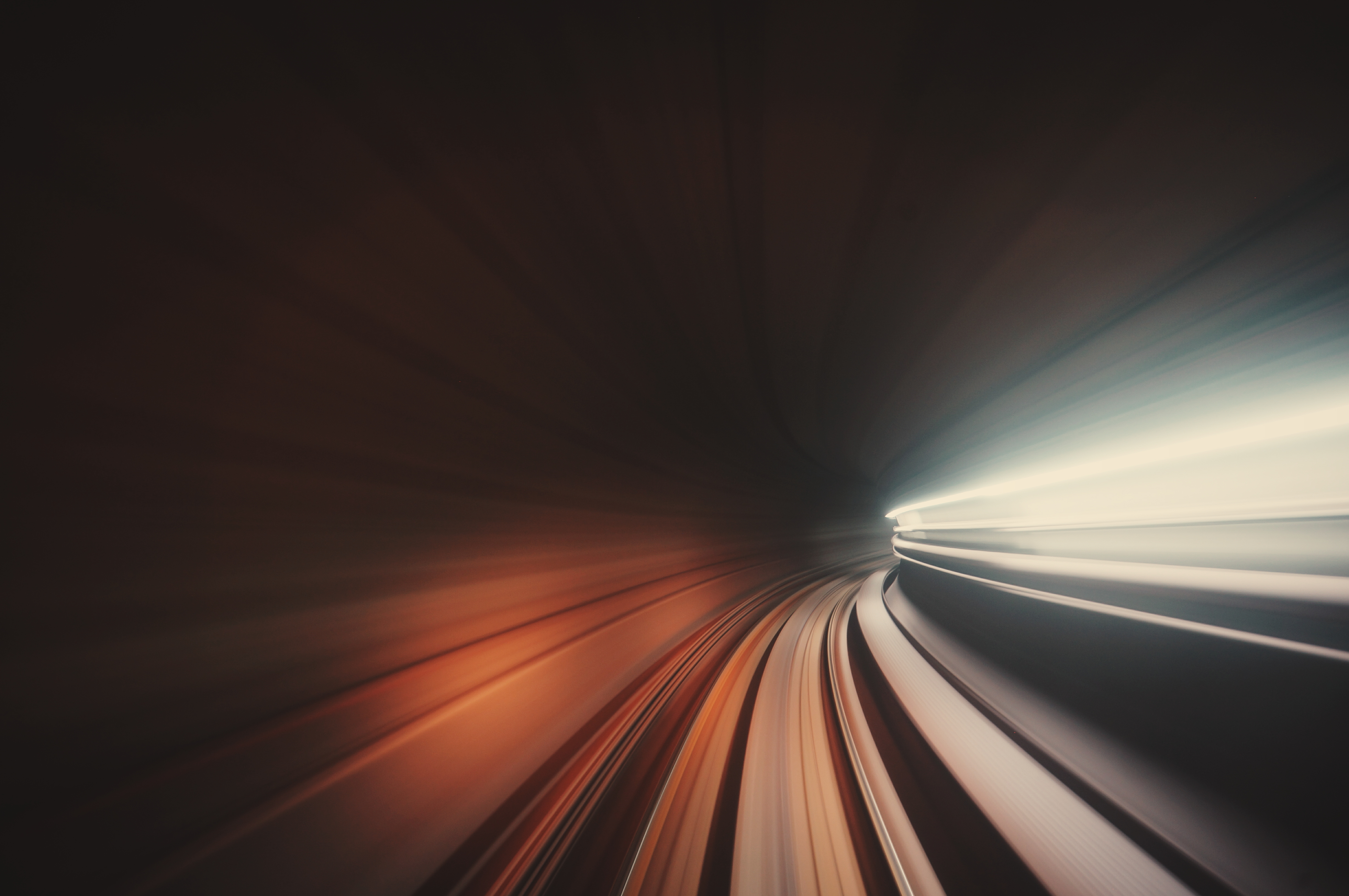 Kategori II - Tenaga Pengajar + Pengurusan (Ketua Jabatan Politeknik DH48)
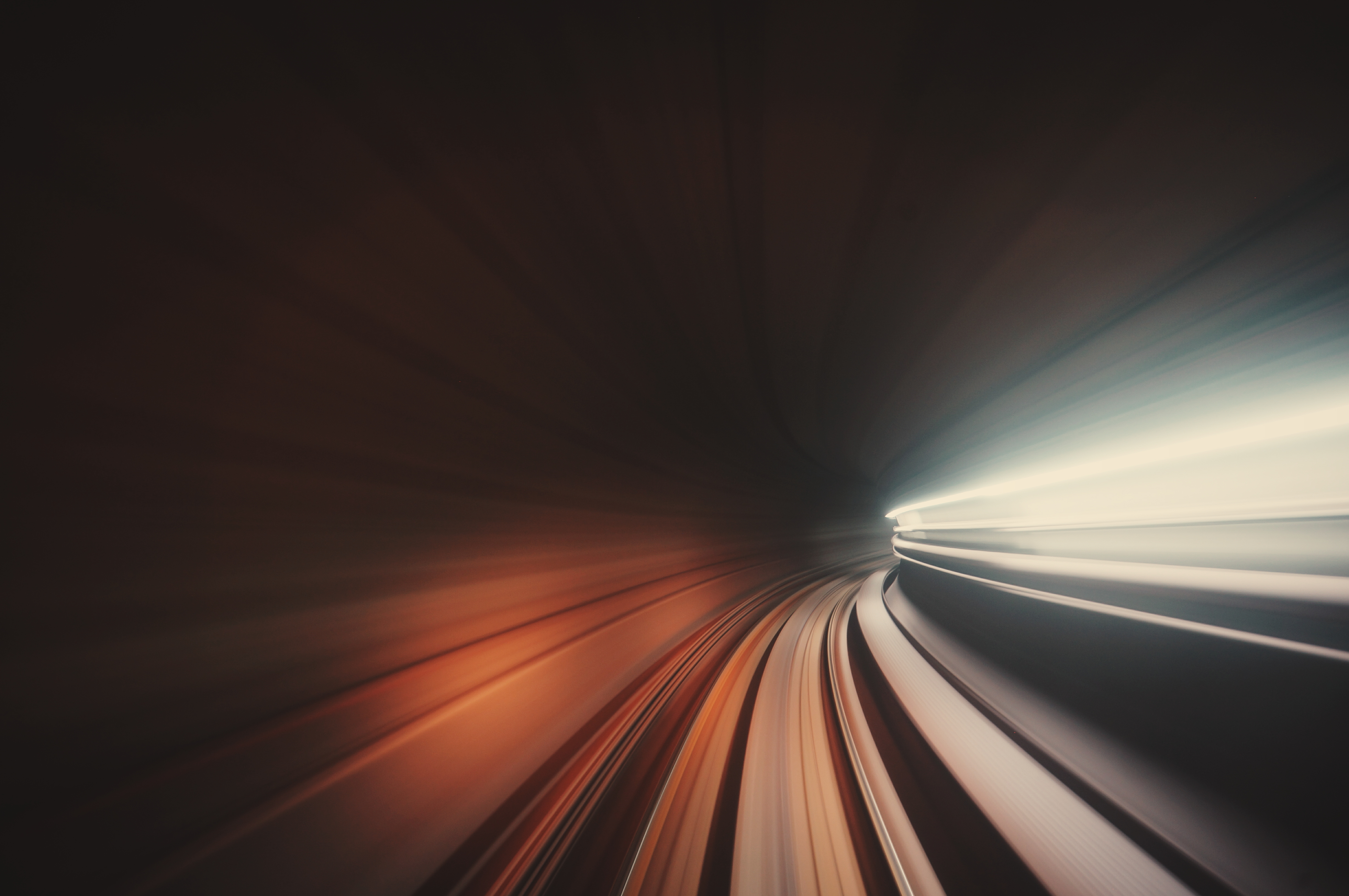 Kategori II - Tenaga Pengajar + Pengurusan (Ketua Jabatan Politeknik DH48)
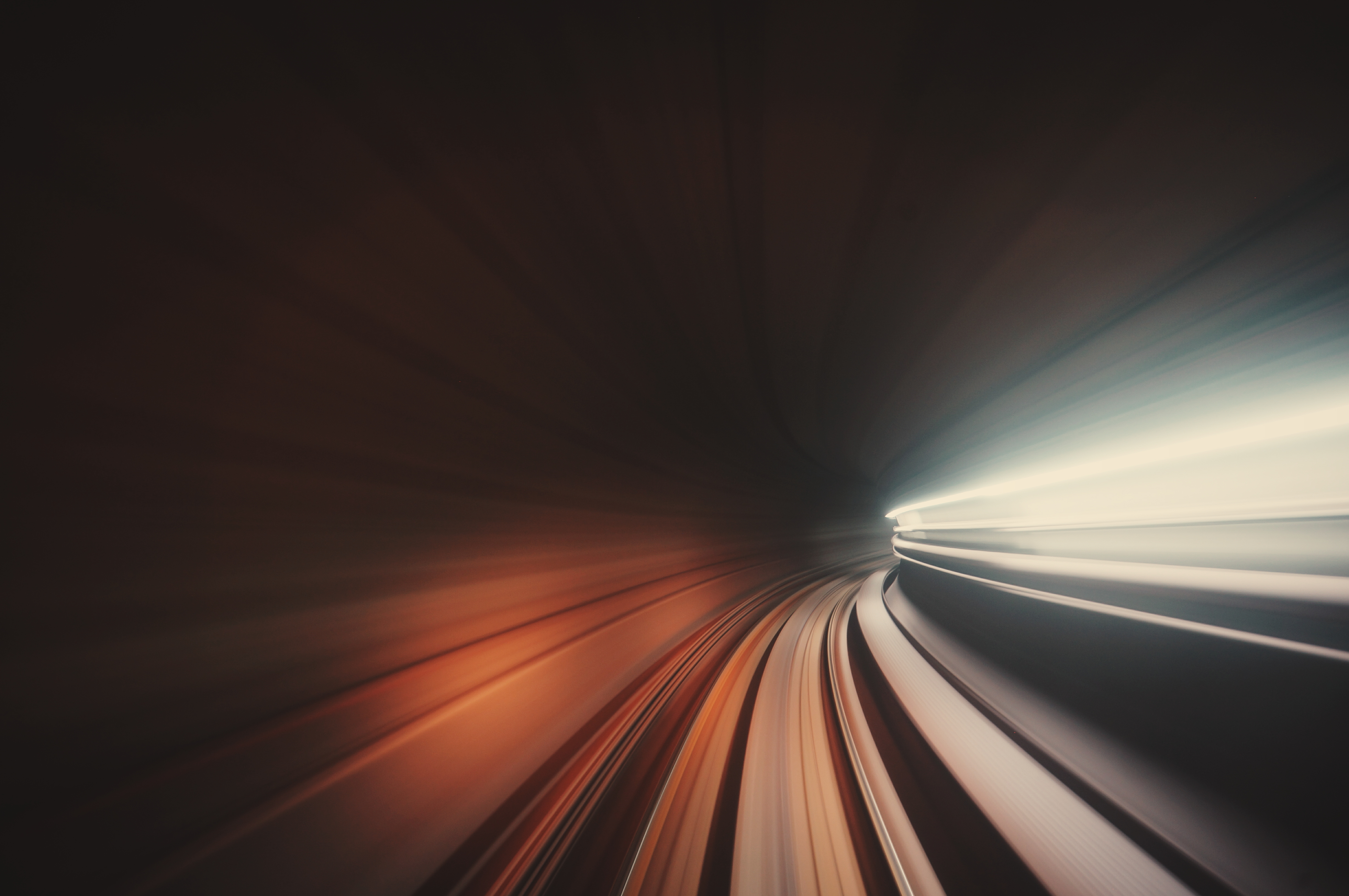 Kategori II - Tenaga Pengajar + Pengurusan (Ketua Jabatan Politeknik DH48)
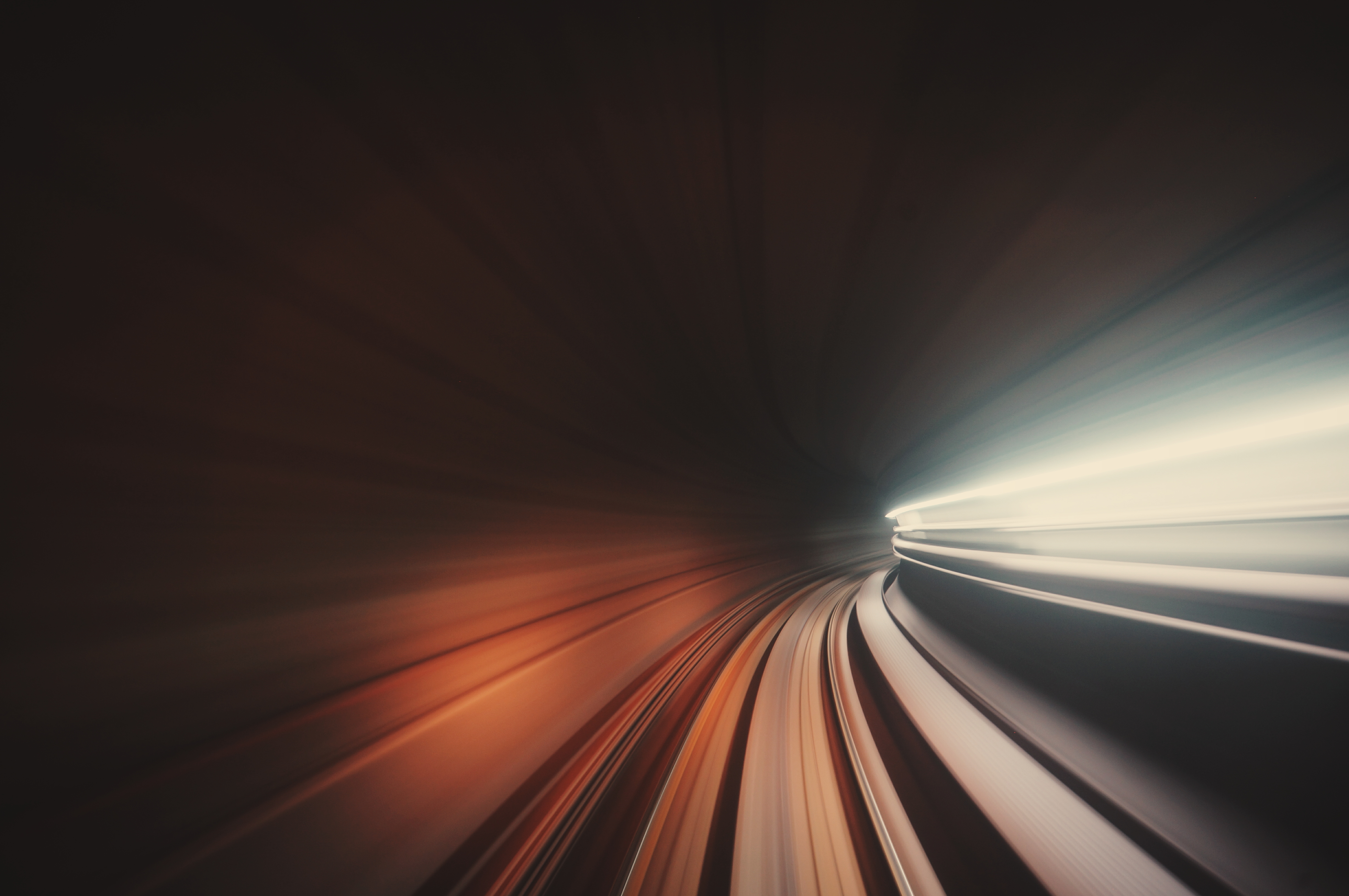 Kategori II - Tenaga Pengajar + Pengurusan (Ketua Jabatan Politeknik DH48)
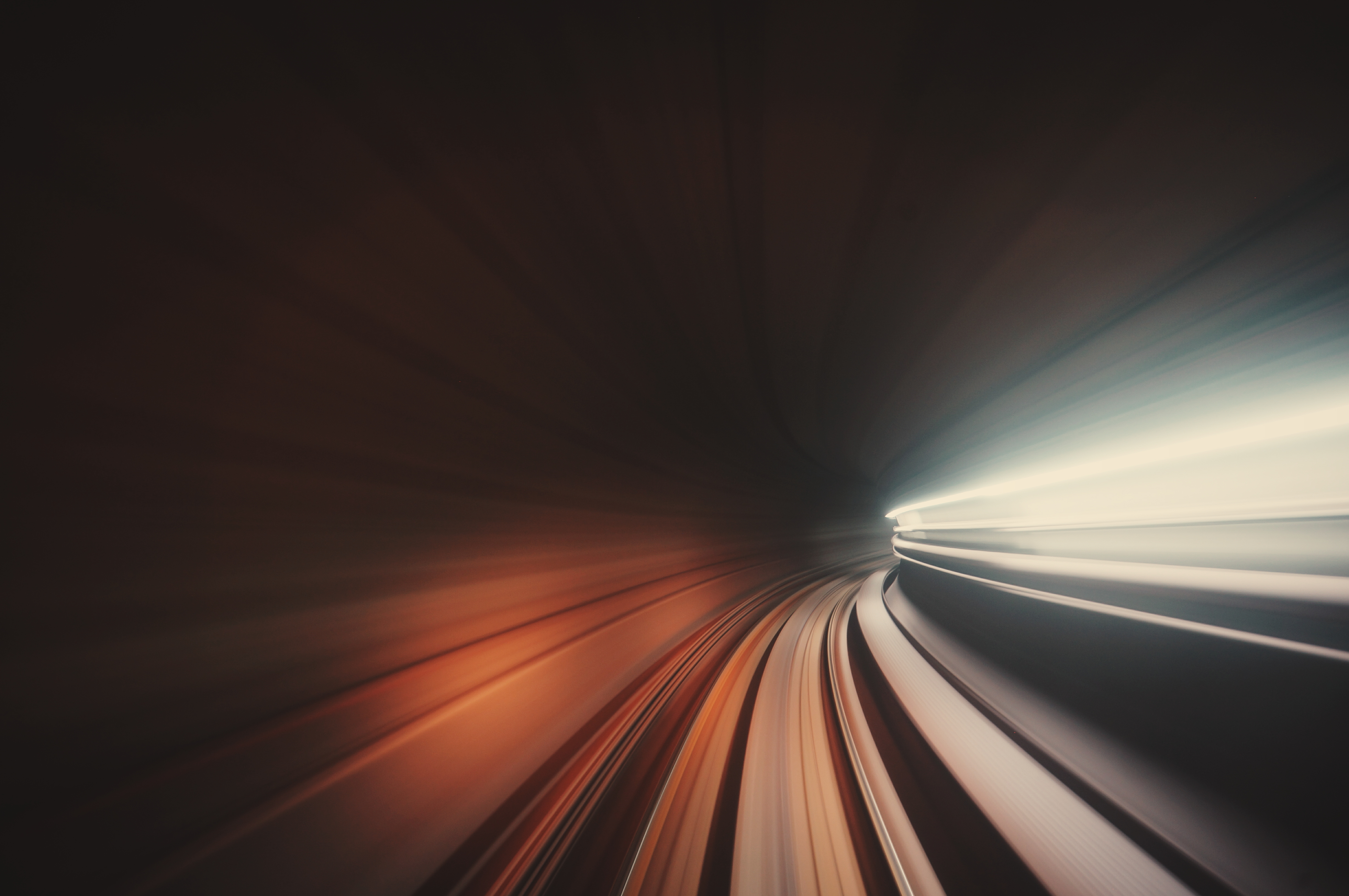 Kategori II - Tenaga Pengajar + Pengurusan (Ketua Jabatan Politeknik DH48)
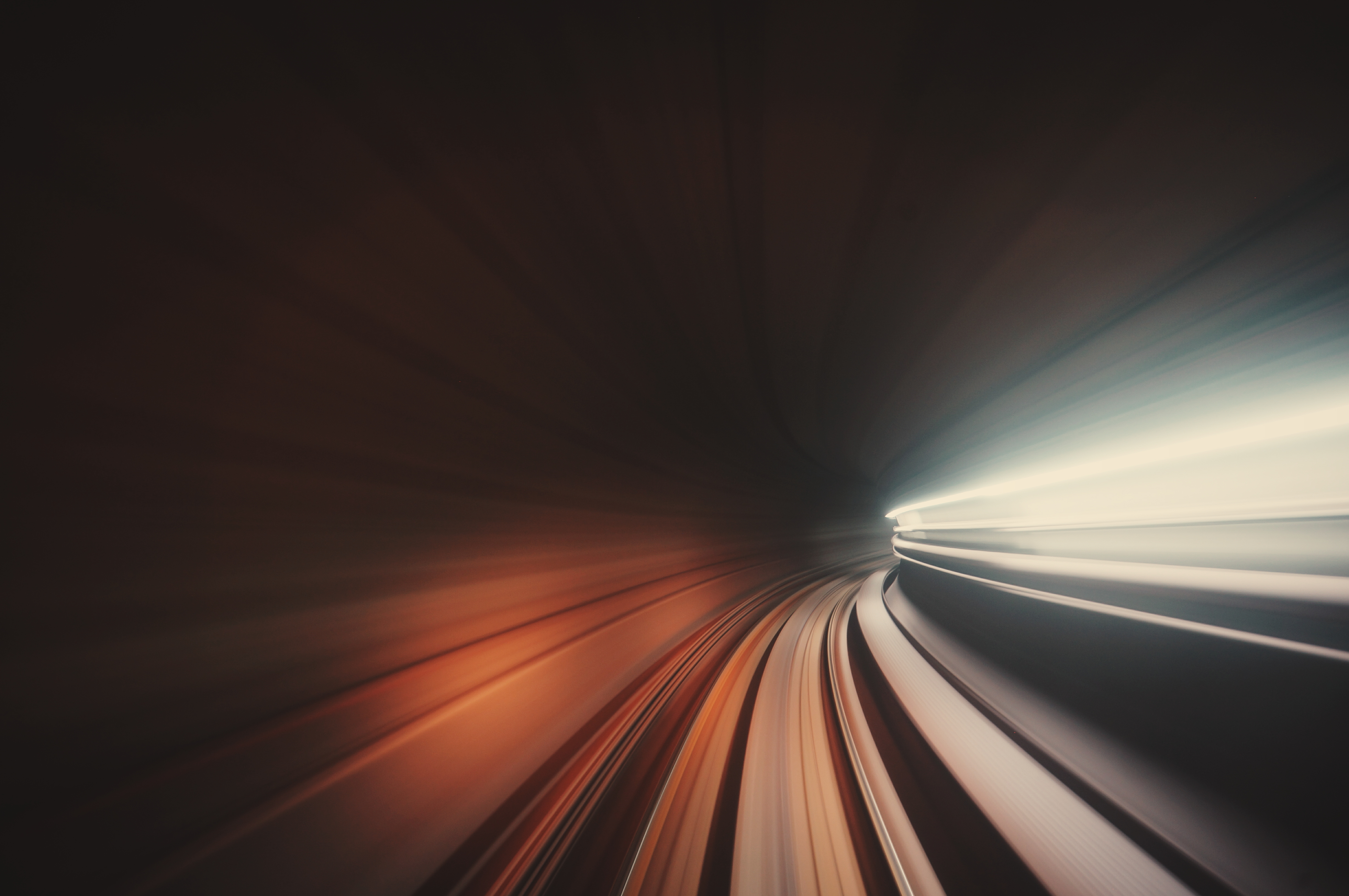 Kategori II - Tenaga Pengajar + Pengurusan (Ketua Jabatan Politeknik DH48)
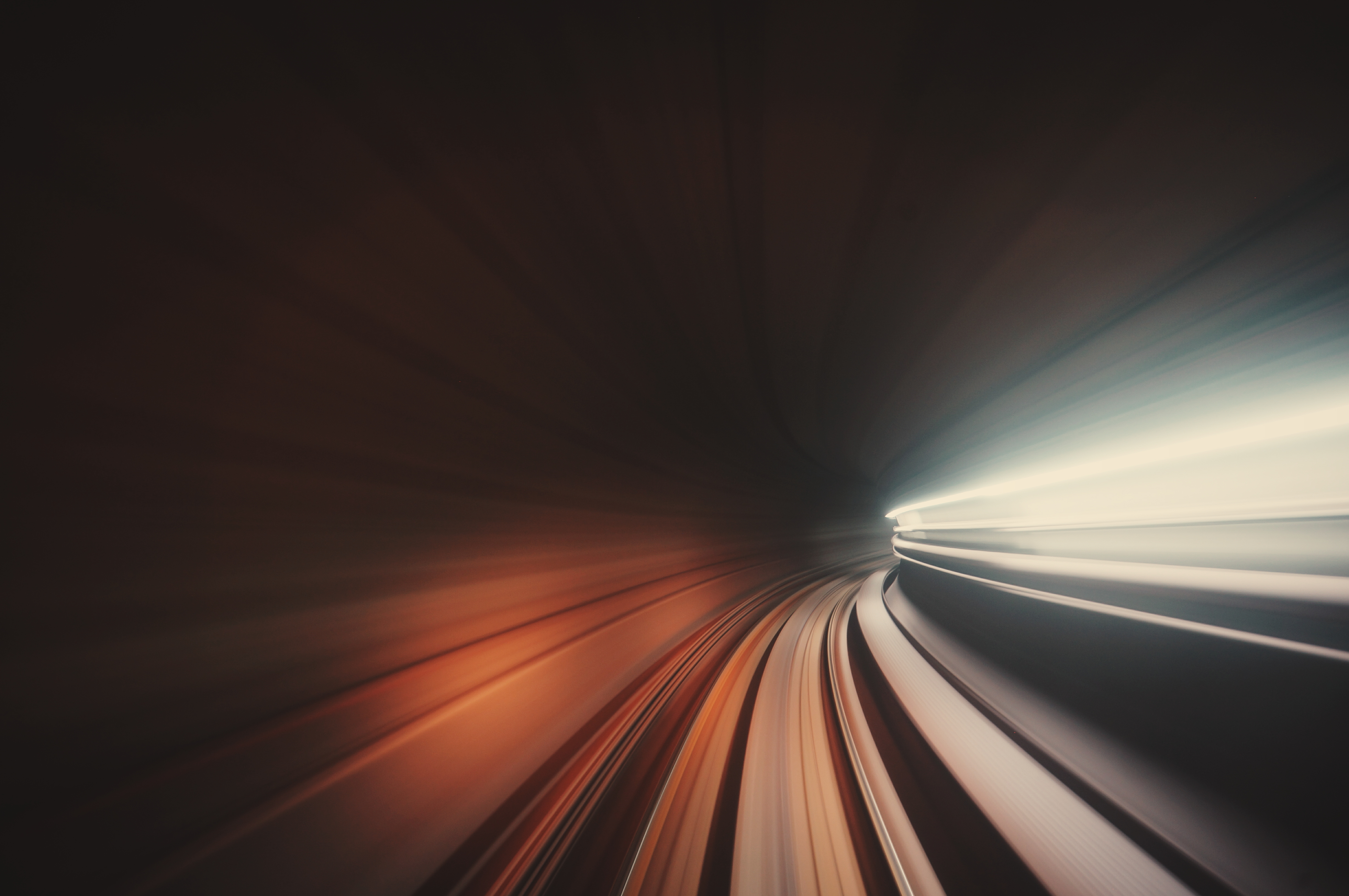 Kategori II - Tenaga Pengajar + Pengurusan (Ketua Jabatan Politeknik DH48)
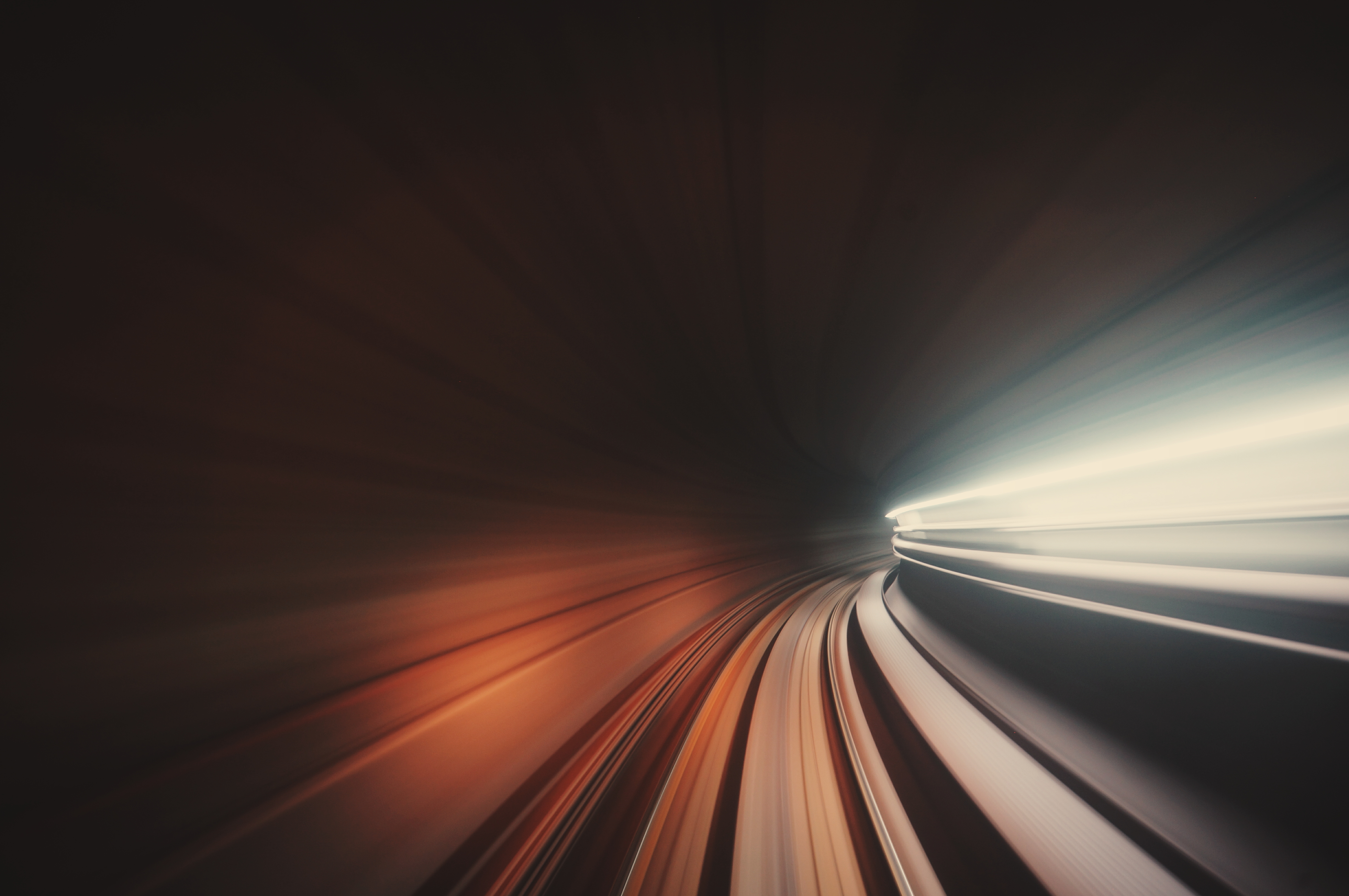 Kategori II - Tenaga Pengajar + Pengurusan (Ketua Jabatan Politeknik DH48)
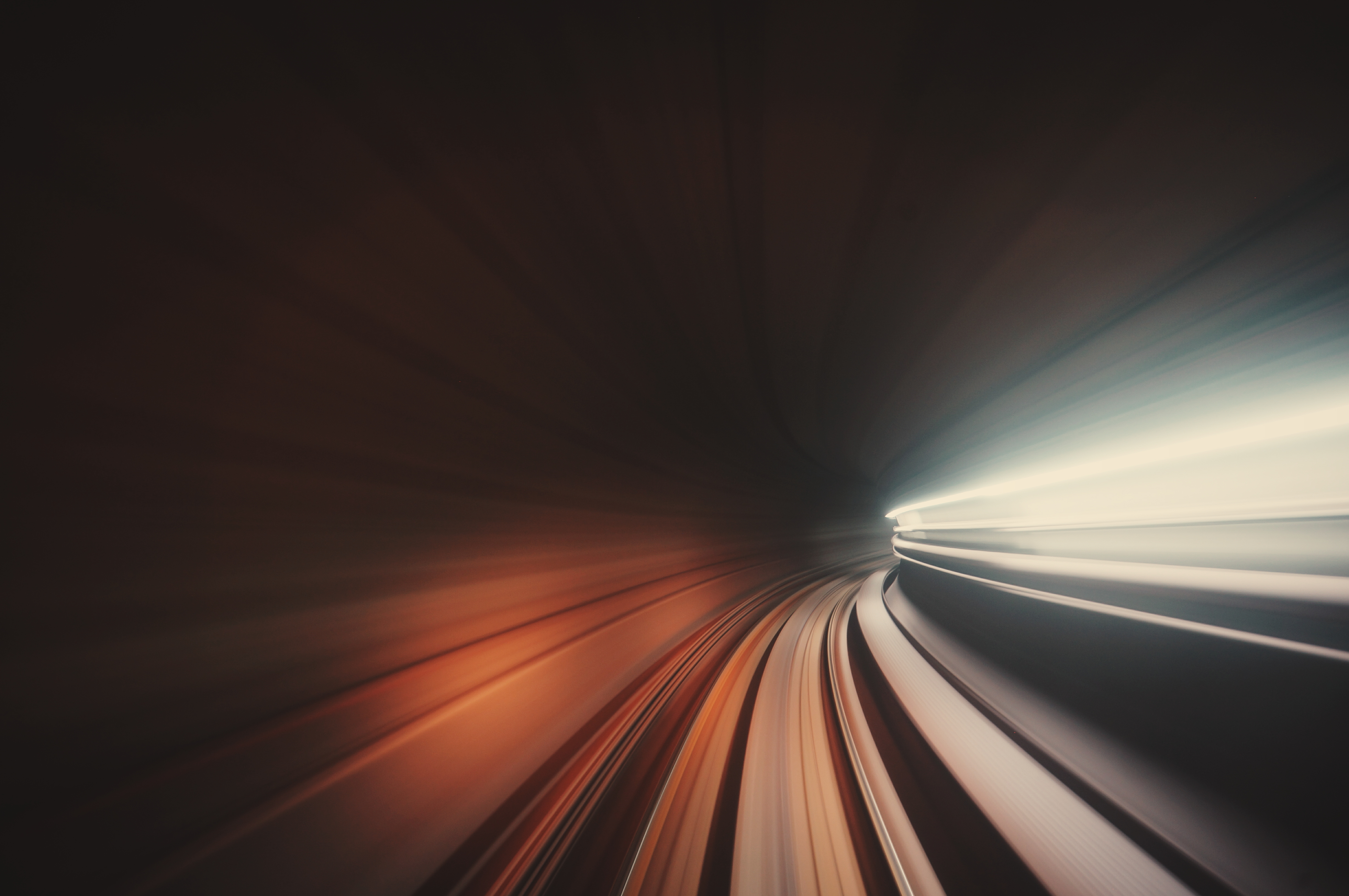 Kategori II - Tenaga Pengajar + Pengurusan (Ketua Jabatan Politeknik DH48)
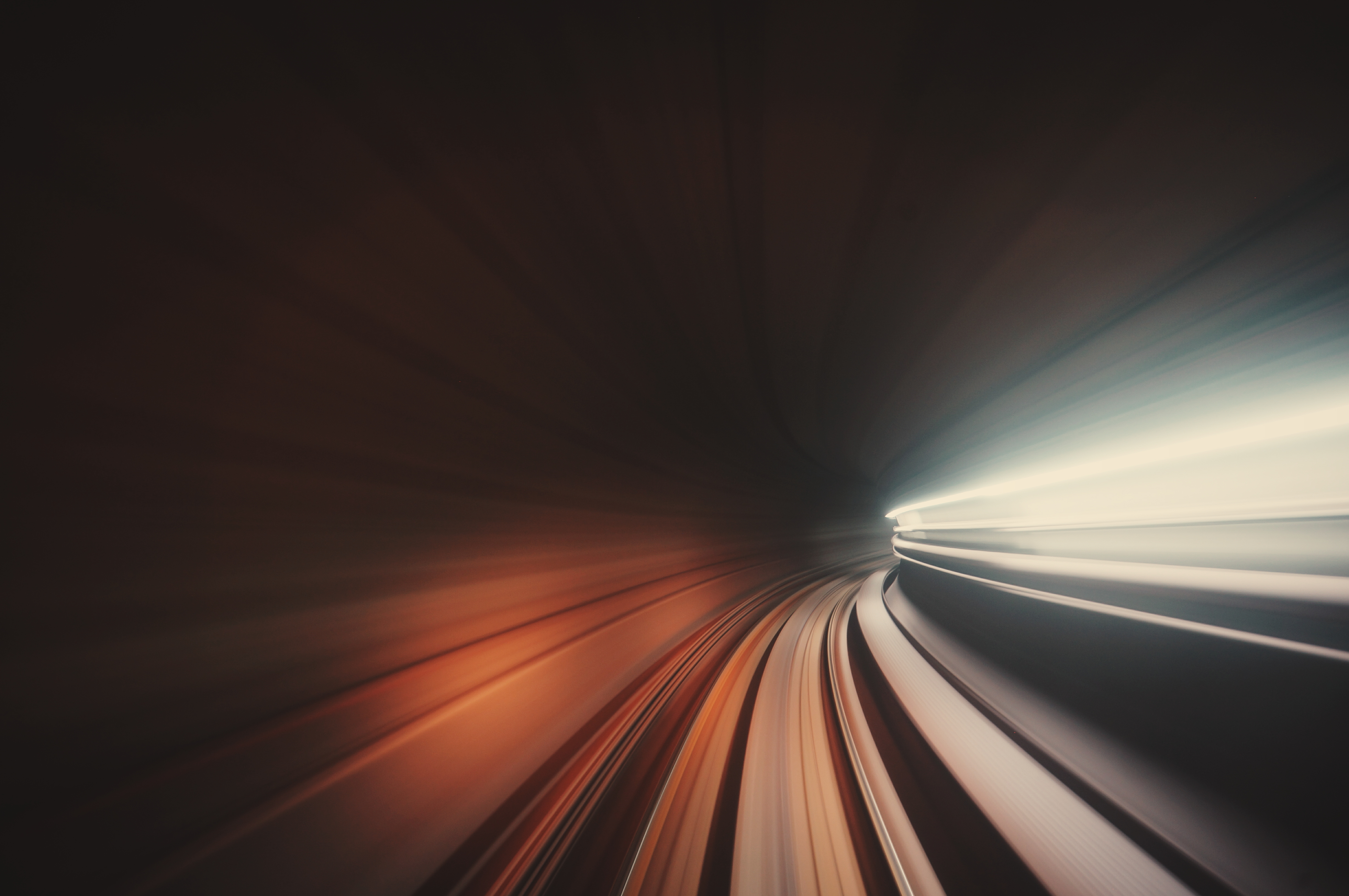 Kategori II - Tenaga Pengajar + Pengurusan (Ketua Jabatan Politeknik DH48)